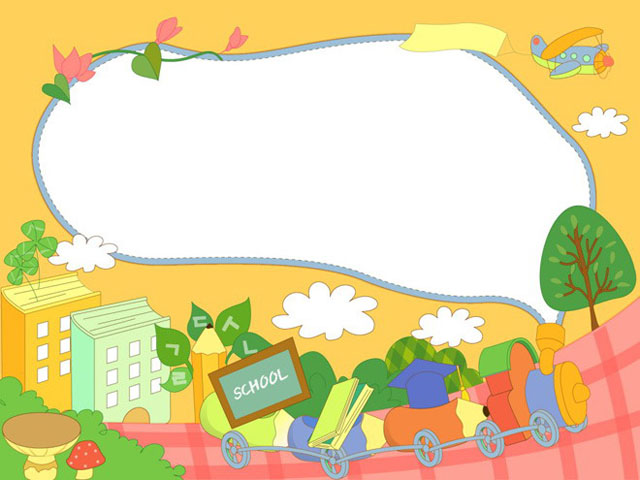 CHÀO MỪNG CÁC CON
ĐẾN VỚI TIẾT HỌC
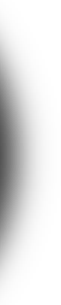 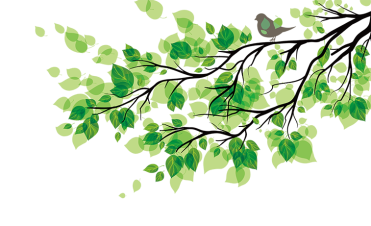 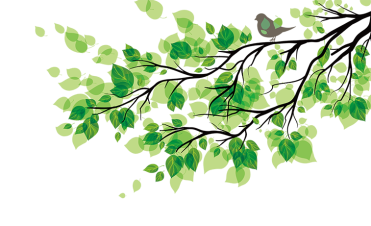 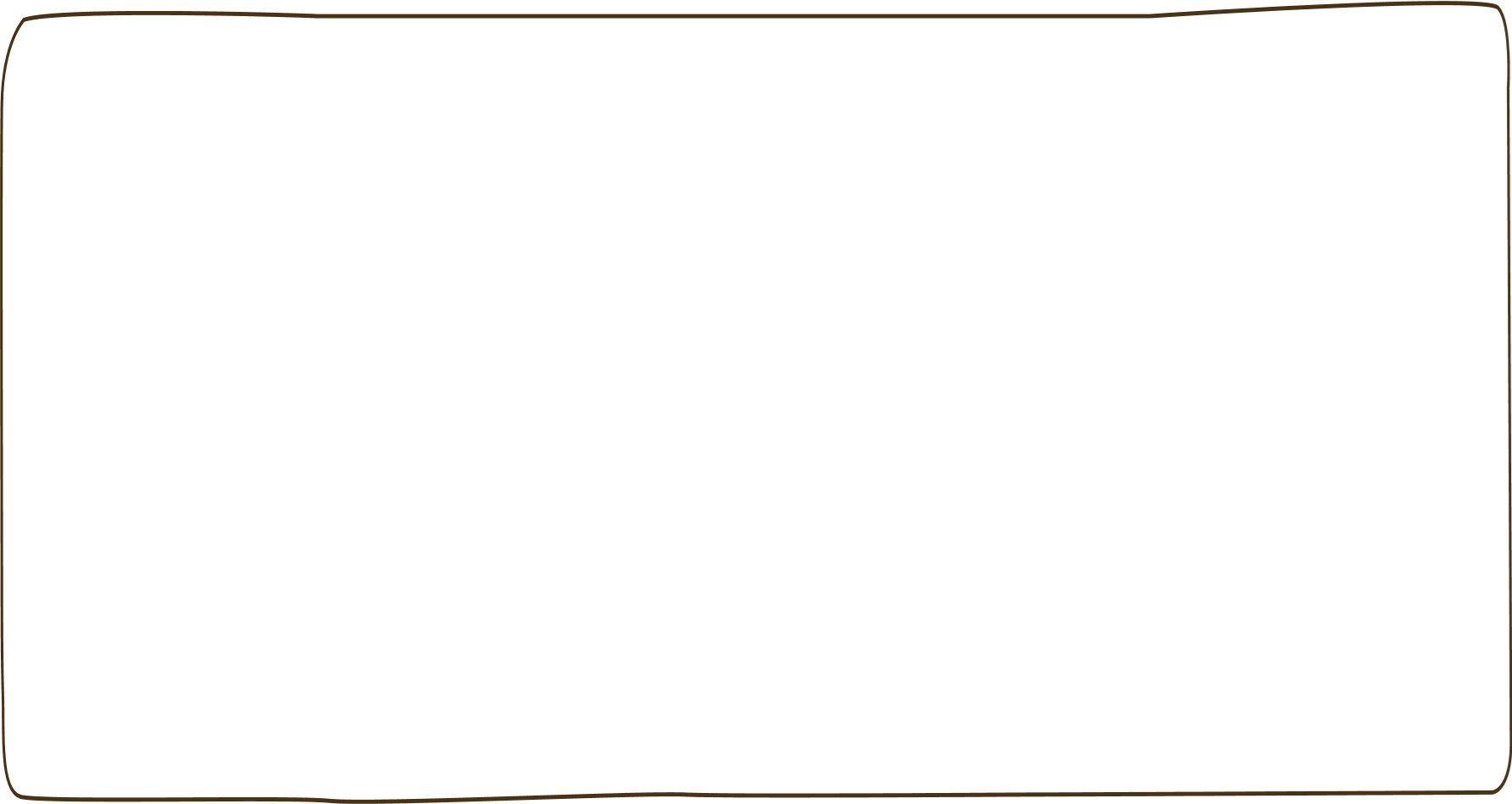 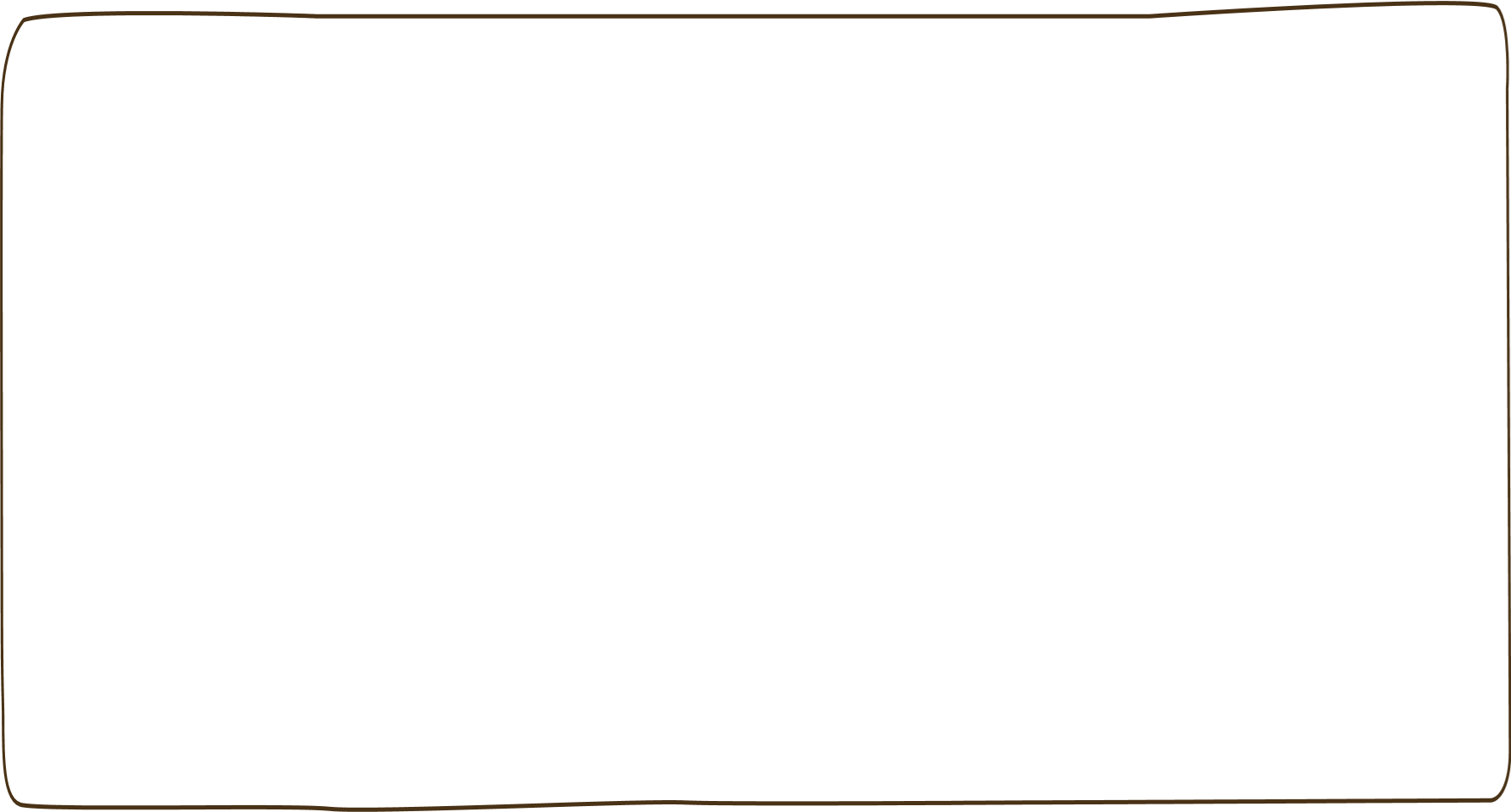 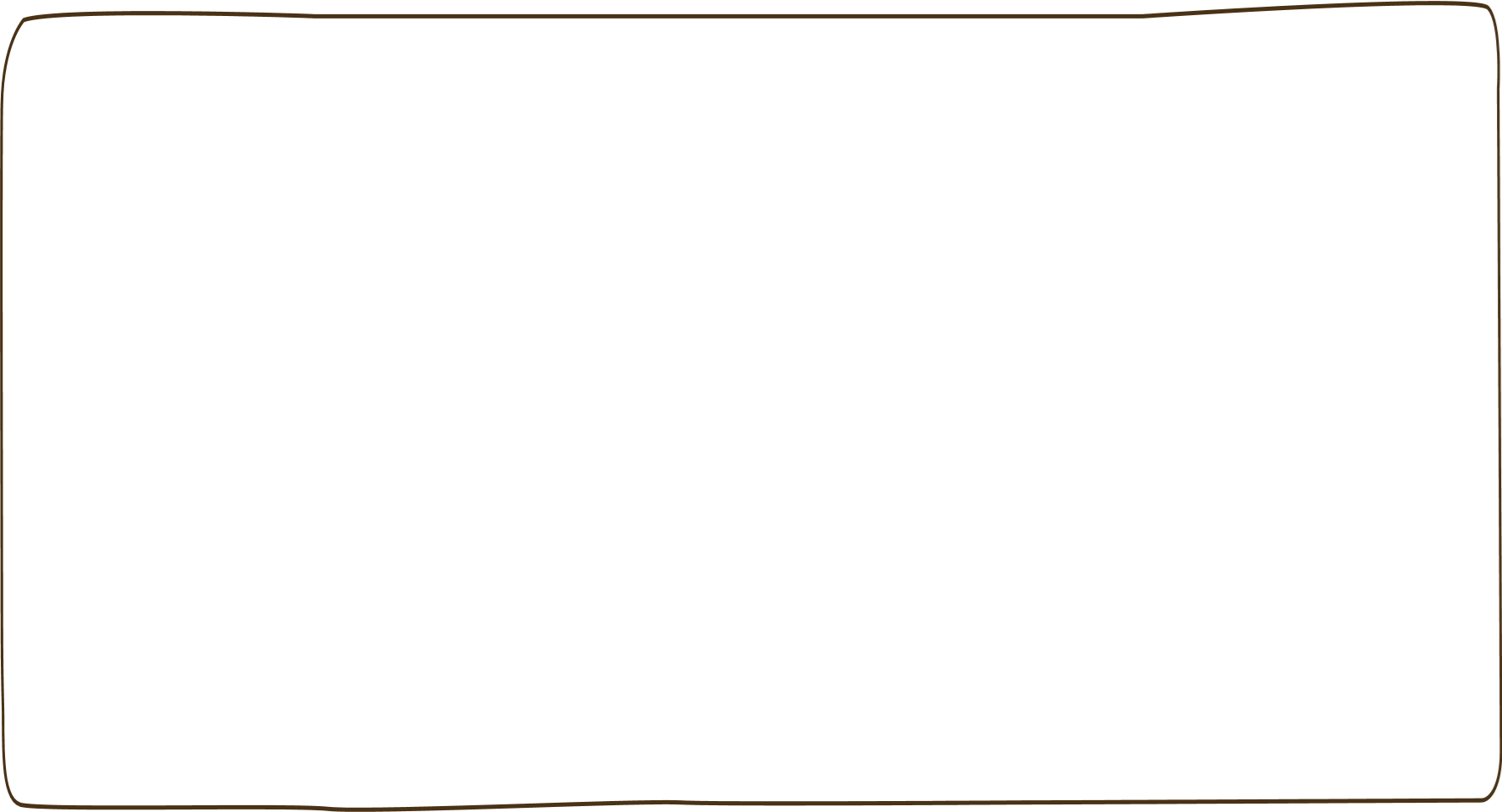 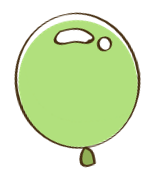 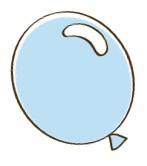 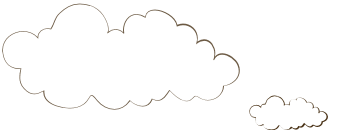 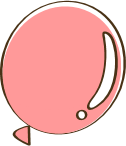 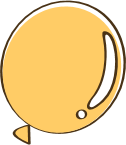 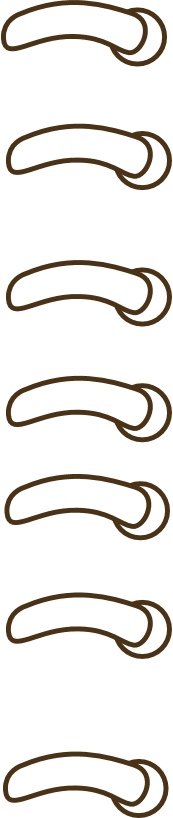 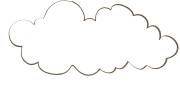 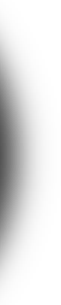 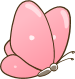 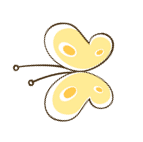 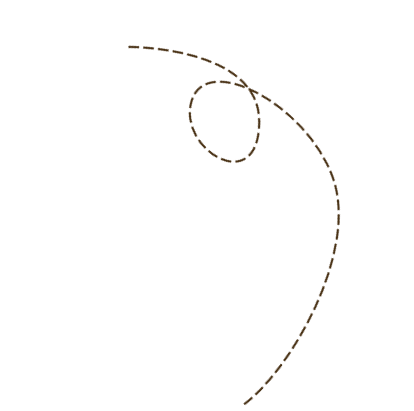 Khởi động
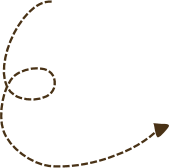 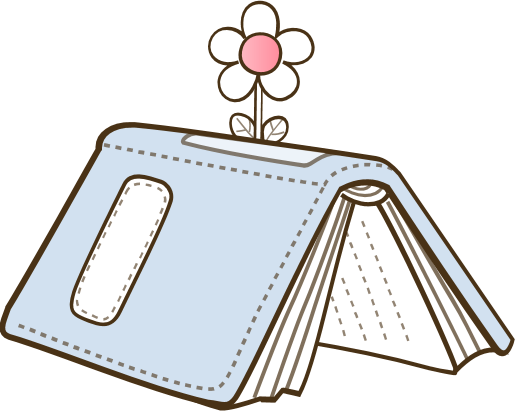 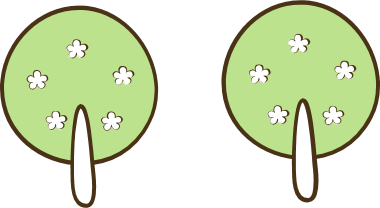 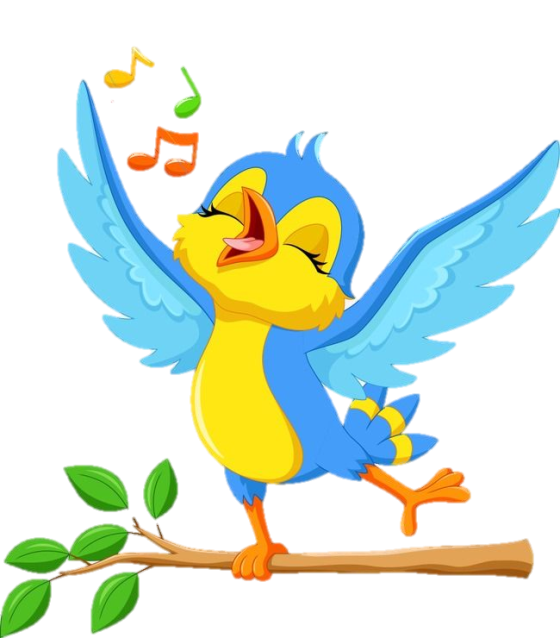 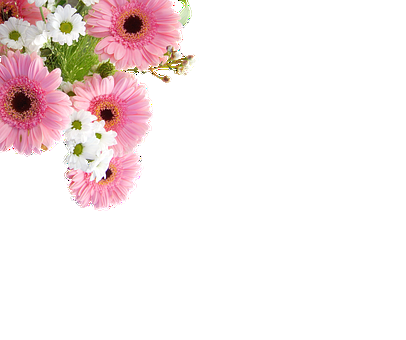 CÙNG HÁT NÀO BẠN ƠI
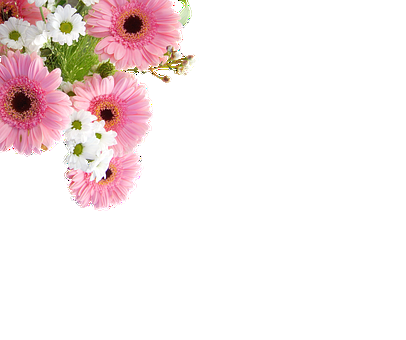 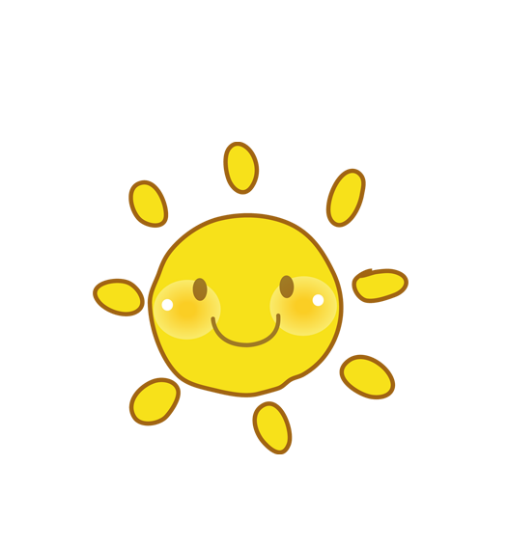 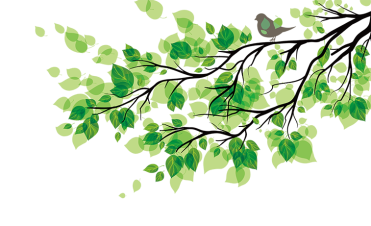 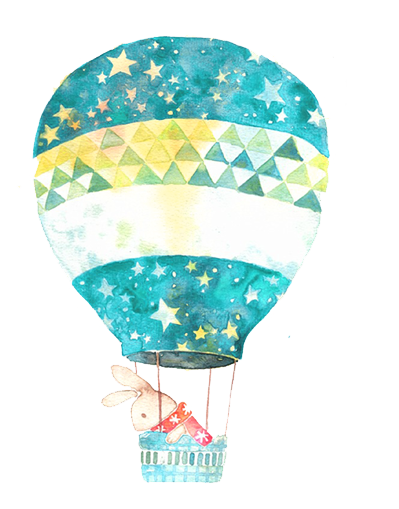 To¸n
Bài 34: Phép trừ ( có nhớ) trong phạm vi 100 
( Tiếp theo).
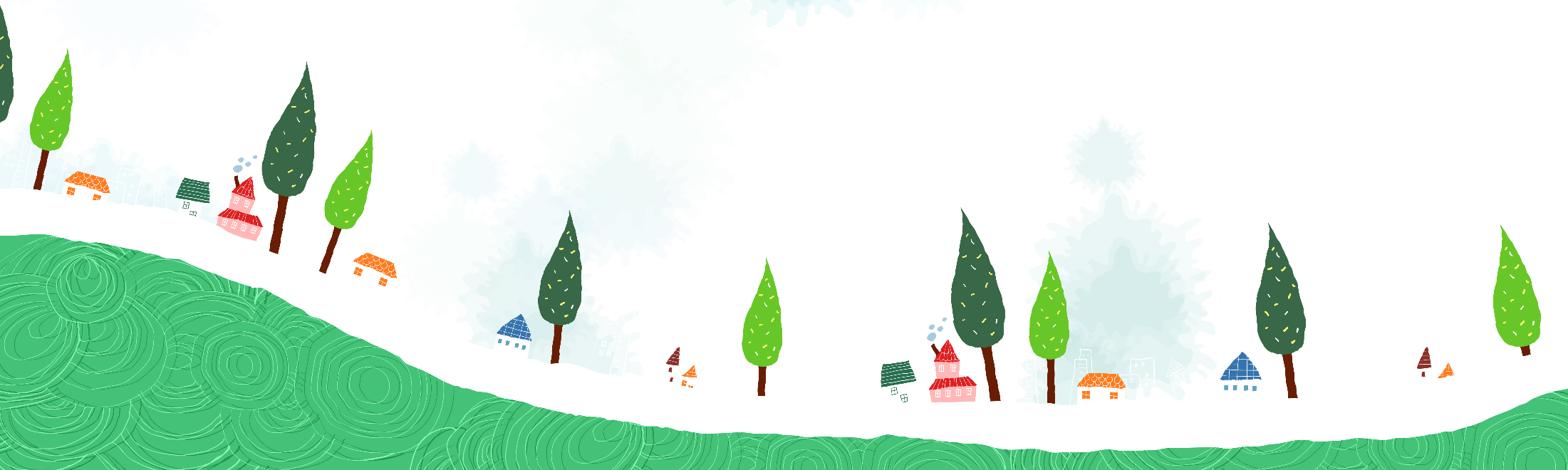 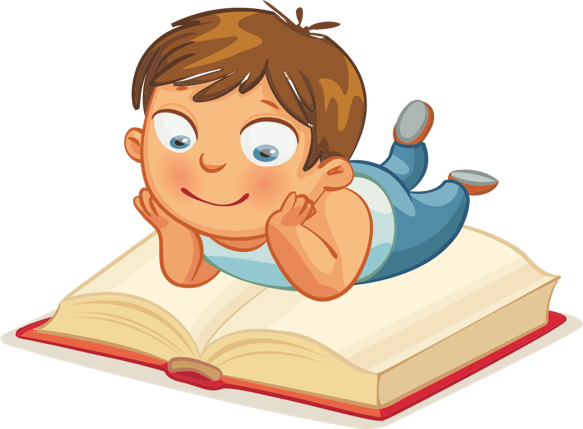 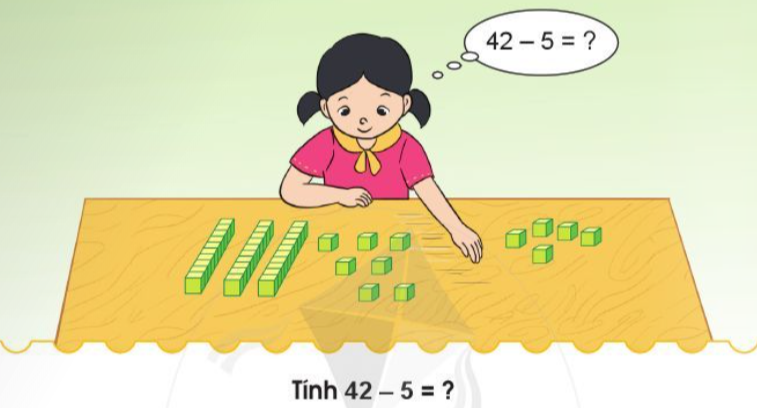 6
7
Thực hiện tính theo cột dọc như sau:
Bước 2: Thực hiện  tính trừ ở cột đơn vị
Bước 3: Thực hiện  tính trừ ở cột chục
Bước 1: Đặt tính
42
   5
42
   5
42
   5
7
3
7
4 trừ 1 bằng 3
Viết 3
2 không trừ được 5
Lấy 12 trừ 5 bằng 7
Viết 7, nhớ 1
Vậy 42 - 5 = 37
8
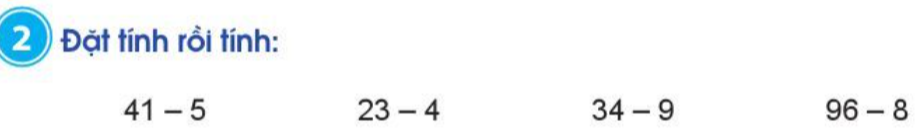 96
  8
－
23
  4
－
34
  9
－
41
  5
－
-
-
-
-
88
36
19
25
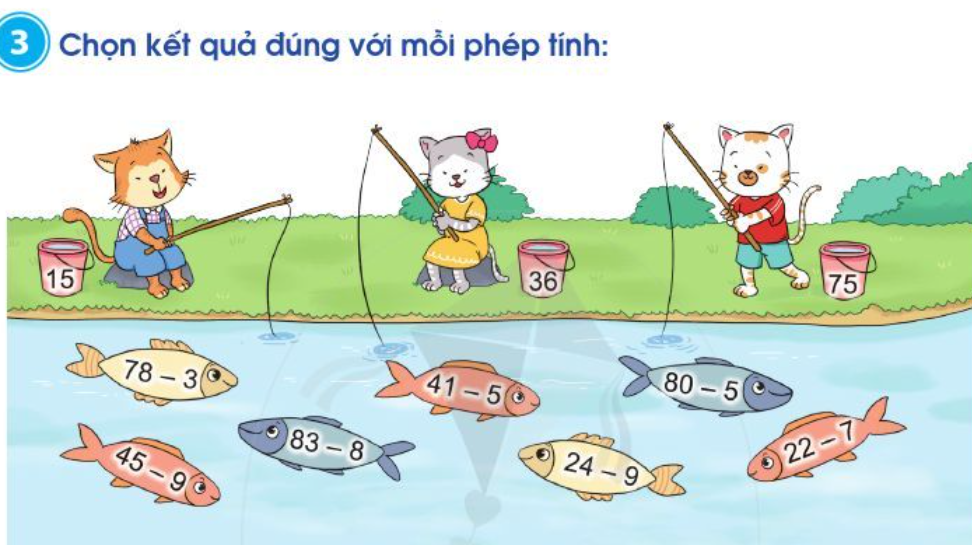 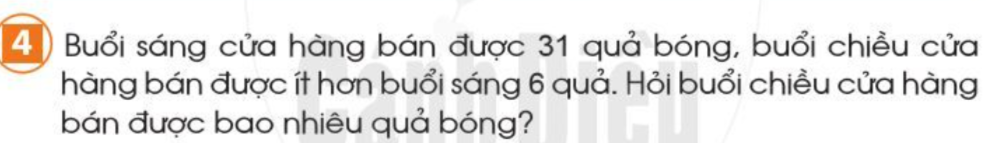 Bài giải
Buổi chiều cửa hàng bán được số quả bóng là:
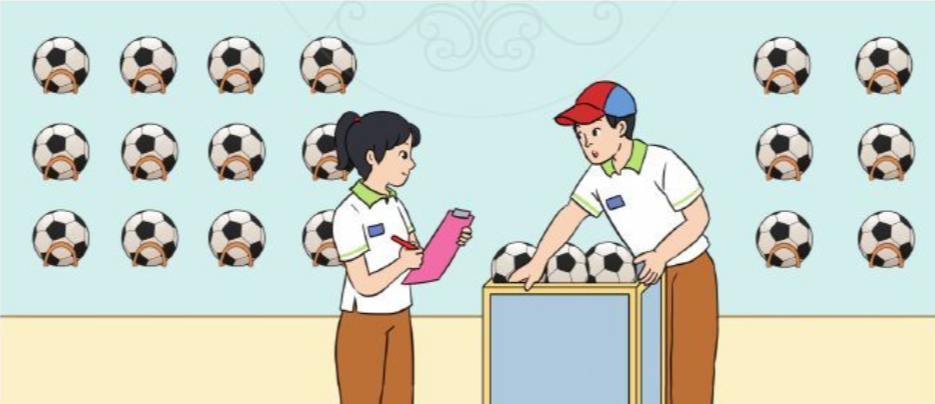 31- 6= 25  (quả bóng )
Đáp số: 25 quả bóng.
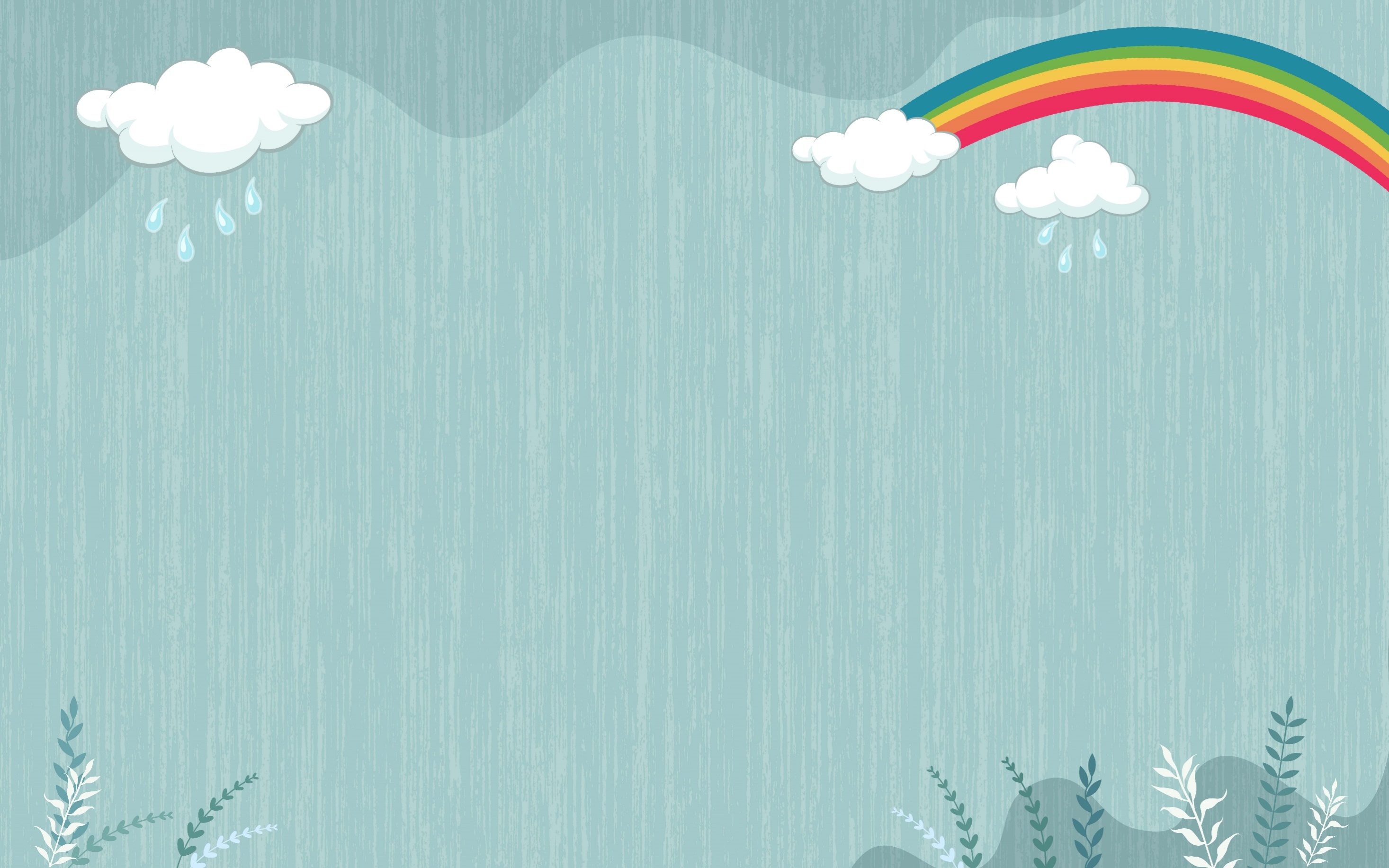 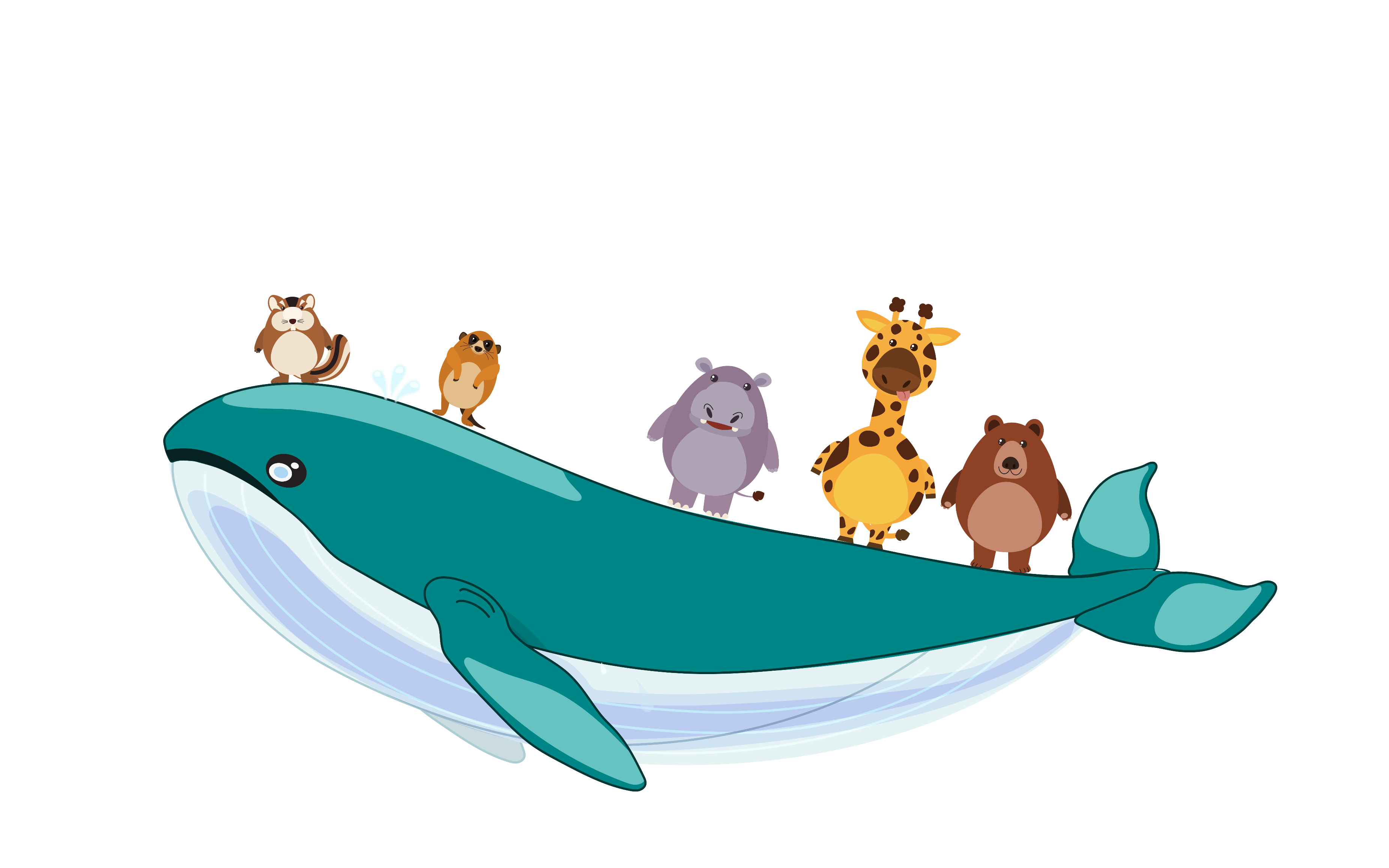 HẸN GẶP LẠI